AP Environmental Science
Ozone Depletion(Chapter 15)
Ozone (O3) is a triatomic form of oxygen found mostly in the lower half of the atmosphere
Highly reactive strong oxidant
Tropospheric pollutant produced by photochemical reactions
Found largely in the stratosphere (90%) at peak concentrations of 400ppb
Ozone Properties
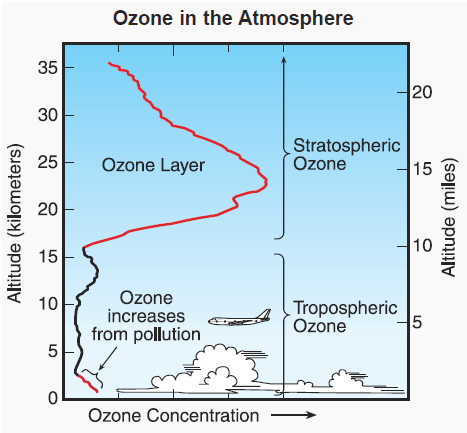 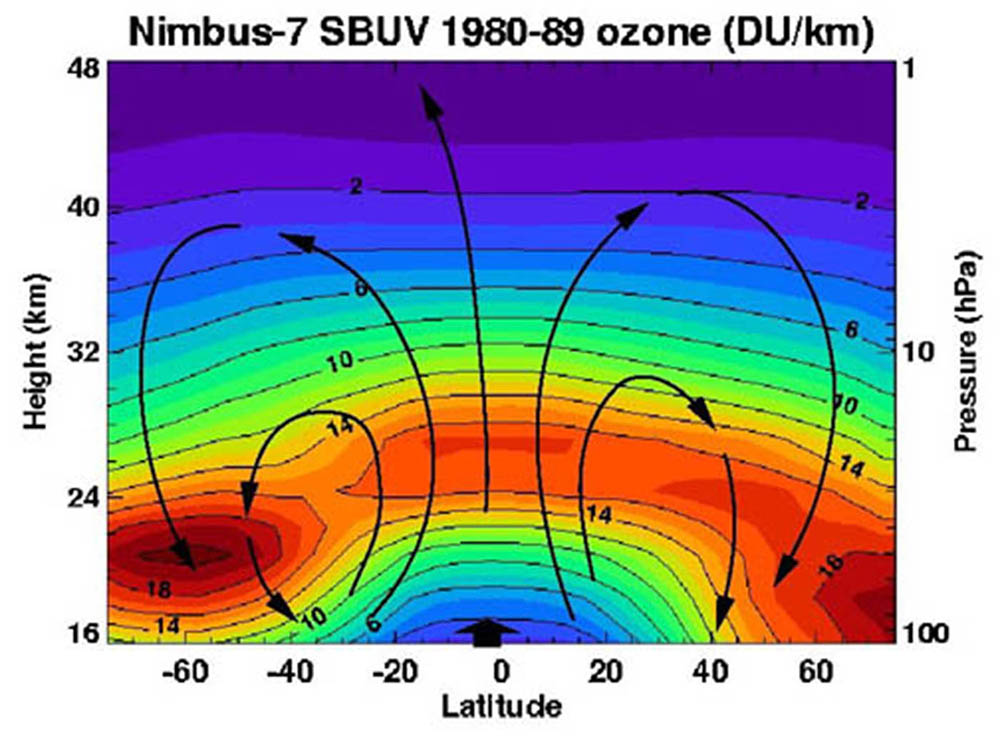 Stratospheric ozone acts as a shield against ultraviolet radiation entering the atmosphere

Ultraviolet radiation emitted by the sun has a higher frequency and shorter wavelengths than visible light 

The shorter the wavelength, the more energetic the radiation making it more hazardous to life
Ozone Properties
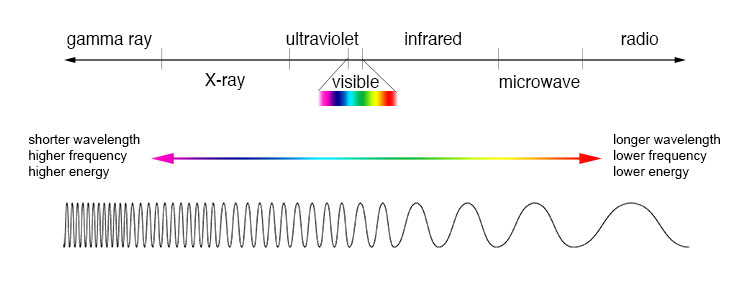 Ultraviolet C (UVC)
Shortest wavelength
Energetic enough to break down O2 through photodissociation then recombine to form ozone again
Chemical reactions that break down and form ozone release heat
Completely absorbed  by the ozone layer
Ozone Properties
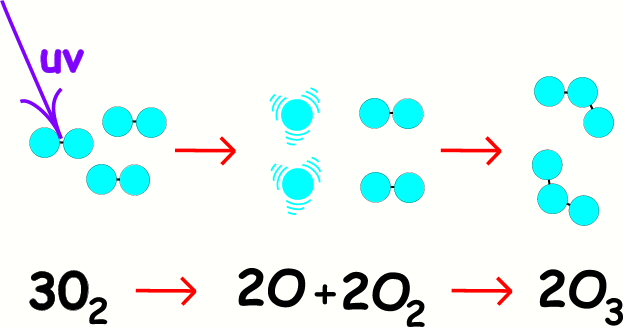 Ultraviolet B (UVB)
Similar in properties to UVC
Mostly absorbed by the ozone layer
Only absorbed by ozone
Biggest concern from ozone depletion

Ultraviolet A (UVA)
Longest wavelength
Not affected by stratospheric ozone
Ozone Properties
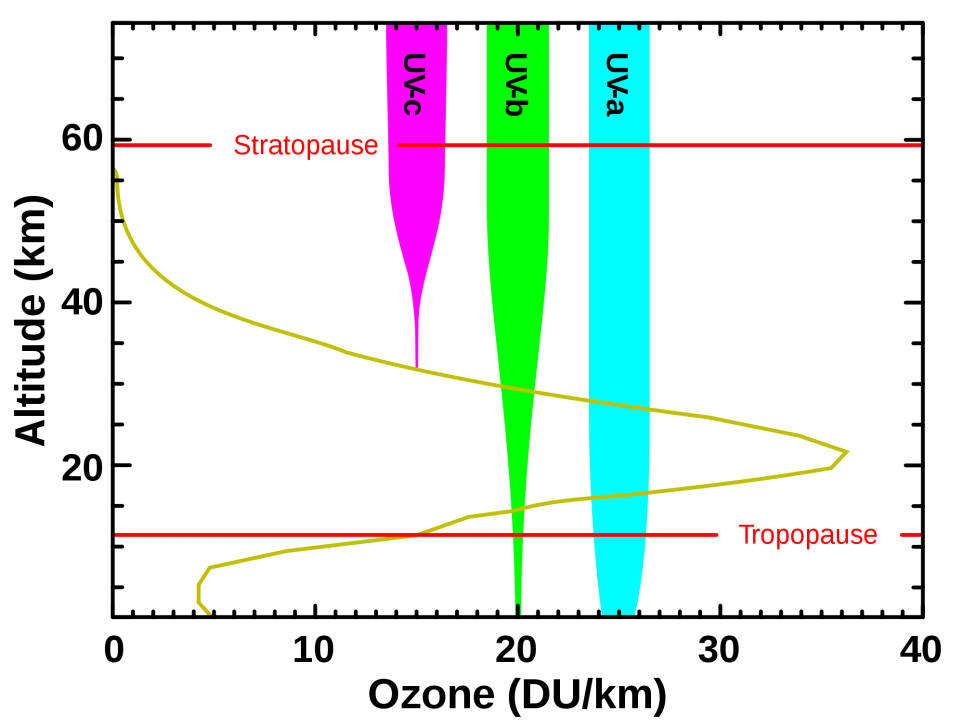 First measured in the 1920’s using the Dobson ultraviolet spectrometer

British Antarctic Survey began measuring ozone in Antarctica in 1957

Satellite measurements began in the 1970’s

30 locations have made ozone measurements for over 30 years (mostly mid-latitudes)

Measurements are made in Dobson units (DU) which are equivalent to 1ppb of ozone
Measurement of Ozone
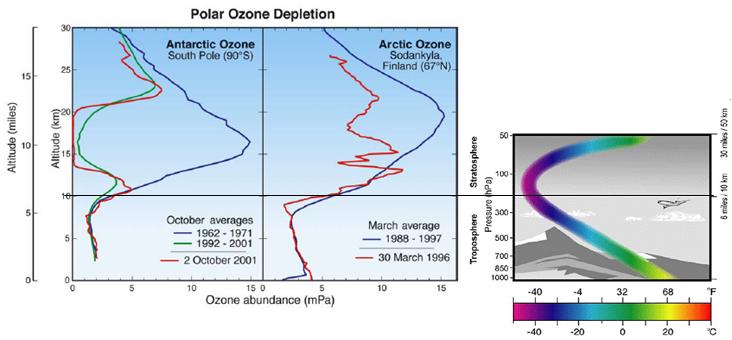 Ozone Depletion
Ozone depletion by chlorofluorocarbons (CFCs) was first suggested by Mario Molina and F. Sherwood Rowland in 1974

Molina and Rowland Hypothesis:
CFCs in the lower atmosphere are stable and have a high residence time (~100 years) 
CFCs that reach the stratosphere react with ultraviolet radiation and release highly reactive chlorine atoms
Chlorine causes ozone to break apart
Ozone depletion causes increases in UVB rays in the troposphere
Ozone Depletion
Emissions of chemicals destroy stratospheric ozone by approximately 1.5 million metric tons per year (CFC’s = 60% of emissions)

CFCs as aerosol propellants were banned by the Montreal protocol in 1970 but are still in use as refrigerants

Any chemicals that include chlorine or bromine like elements can be involved in ozone depletion
Ozone Depletion
Peak production of CFCs occurred in 1989

CFC compounds can stay in the troposphere for 75-111 years

It takes CFCs approximately 11-20 years to reach the stratosphere through atmospheric circulation

One chlorine molecule can convert 100,000 molecules of ozone into O or O2
Ozone Depletion
Chlorine released from CFCs by ultraviolet radiation reacts with ozone to create forms of chlorine and O2

Since chlorine is produced by the reactions it can react again in a catalytic chain reaction to continue to deplete ozone until it is removed by the atmosphere
Ozone Depletion
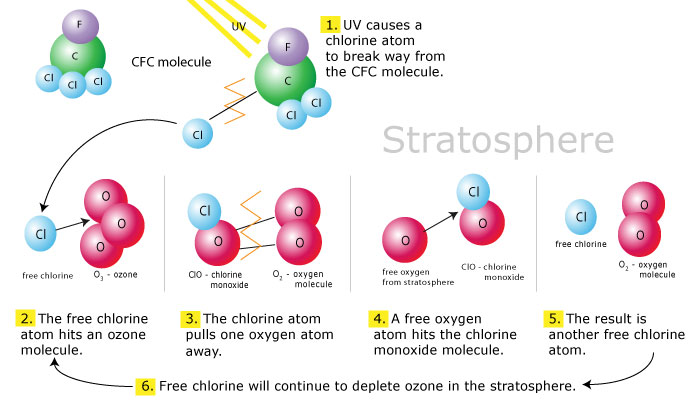 Chemical emissions released into the stratosphere can undergo many different reactions with a wide range of molecules found in the atmosphere beyond ozone

Two reactions that help to remove chlorine:
Chlorine monoxide (ClO) can react with nitrogen dioxide to form chlorine nitrate (ClONO2) that can safely store chlorine in the atmosphere
Chlorine can react with methane (CH4) to form hydrochloric acid (HCl) that sinks into the troposphere and rains out
Ozone Depletion
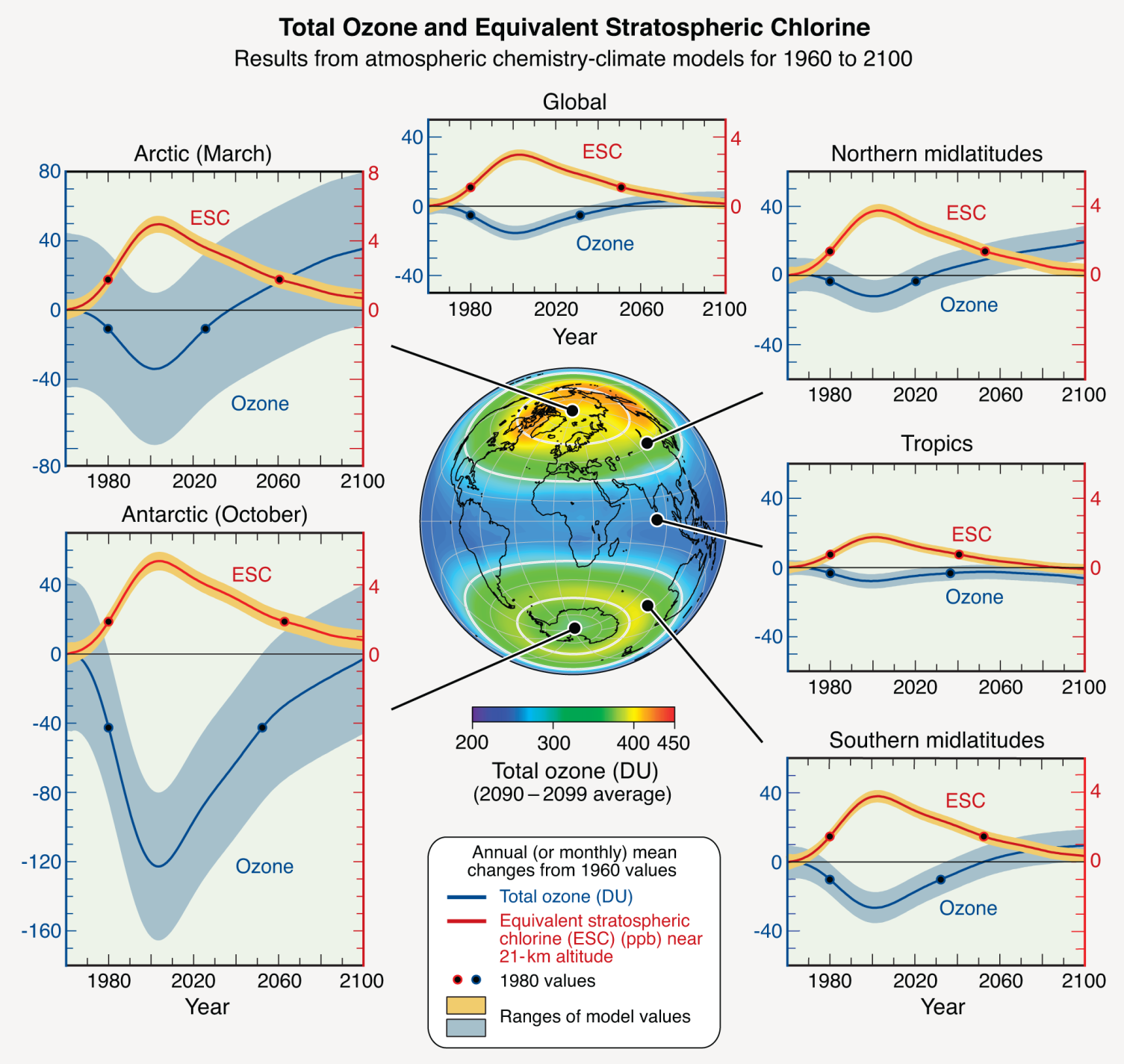 Ozone Depletion
The Antarctic ozone hole was first reported in 1985 by the British Antarctic Survey

The thickness of the ozone layer has continued to decrease in the  Antarctic since 1985 creating the ozone hole during the Southern Hemisphere spring season in October each year

The size of the ozone hole continued to increase until the beginning of the 21st century  and has fluctuated in size since then

Due to programs to remove CFC emissions recovery of the ozone layer should begin now but will not see significant progress until 2050
Antarctic Ozone Depletion
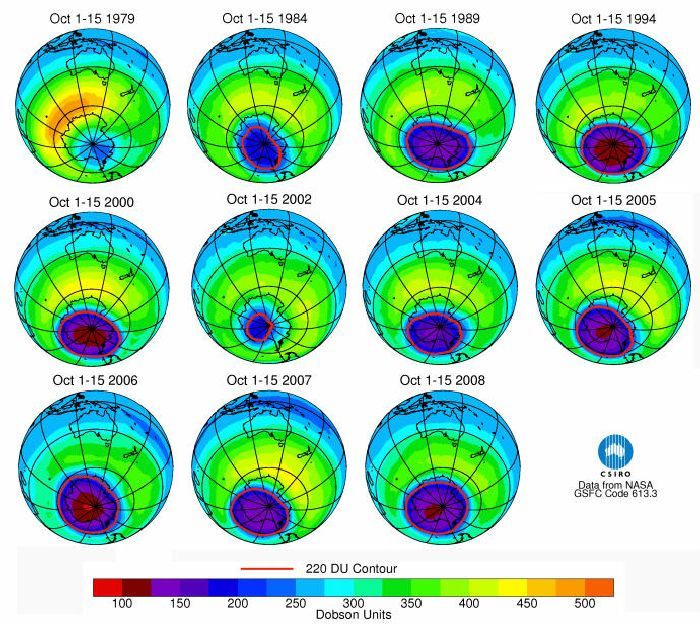 Antarctic Ozone Depletion
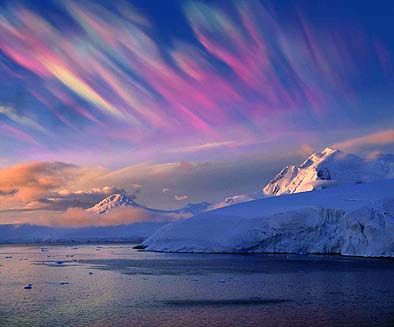 Polar stratospheric clouds are thick clouds that form during the polar winter in the lower stratosphere (12 miles above the surface)

Formed by a lack of sunlight and isolation of the Antarctic air mass (polar vortex) from other global atmospheric circulation

Require cold temperatures (-108oF) that can freeze sulfuric acid particles to act as condensation nuclei for nitric acid (HNO3)
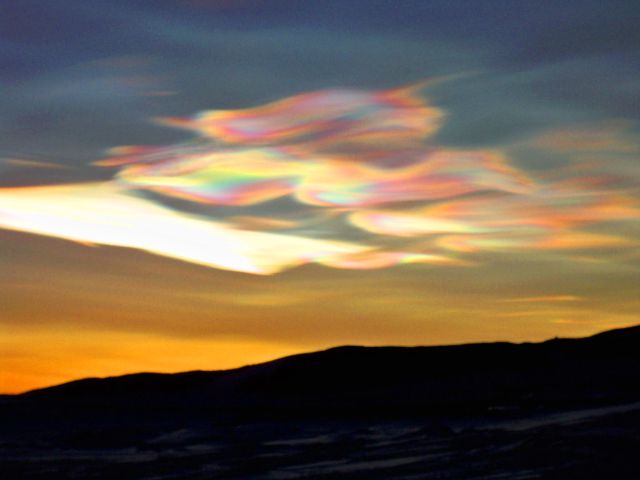 With the formation of polar stratospheric clouds nitrogen oxides are trapped in the lower stratosphere as nitric acid reducing sinks for chlorine molecules

Nitric acid can form from the reaction 
HCl + ClONO2  Cl2 + HNO3

Cl2 present as the sun returns in the spring reacts to deplete ozone in higher levels than normal

Higher levels of polar stratospheric clouds mean lower amounts of stratospheric ozone
Antarctic Ozone Depletion
Similar issues arise in the Arctic but at lower levels due to warmer temperatures from Northern Hemisphere landmasses

Strong polar vortex events around the North Pole can cause ozone losses of 30-40%

As the northern polar vortex weakens it can shift ozone deficient air south toward populated regions
Antarctic Ozone Depletion
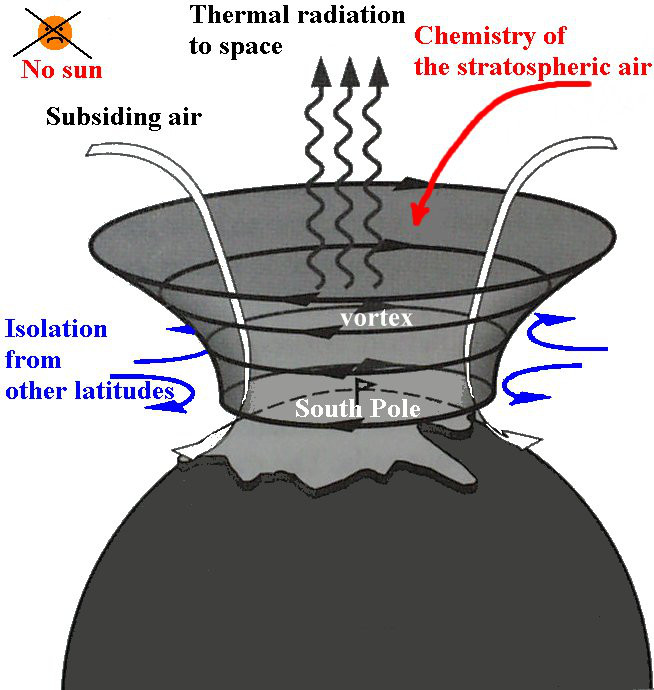 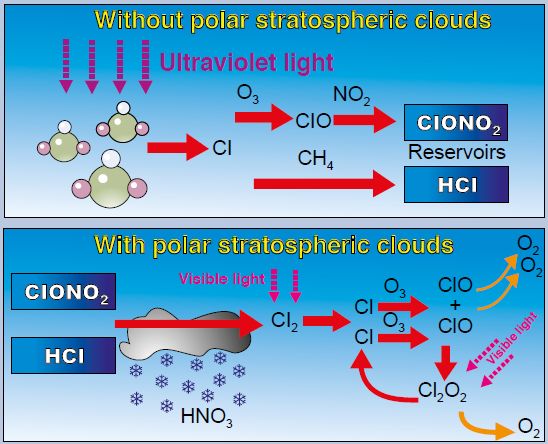 Although the highest rates of ozone depletion occur in polar regions there have been decreases in stratospheric ozone across the globe

The same ice particles that form polar stratospheric clouds can occur in rare events in the tropics and mid-latitudes due to sulfuric aerosols produced from volcanic eruptions
Tropical and Mid-latitude Ozone Depletion
Based on emissions like CFCs that have high residence times in the lower atmosphere, ozone depletion is expected to continue for years in the future

35% of CFC-12 molecules are expected to still be in the atmosphere in 2100, 15% in 2200

Due to their use in foam insulation and refrigerants some CFCs have not yet been released into the atmosphere

Overall, CFC molecules in the atmosphere are declining
Environmental Effects of Ozone
Environmental Effects of Ozone:
Disruption of food chains
Increases in skin cancers, cataracts and suppressed immunity diseases
Reduction of primary productivity in the oceans
Increased CO2 remaining  in the atmosphere
Decreased agriculture production
Environmental Effects of Ozone
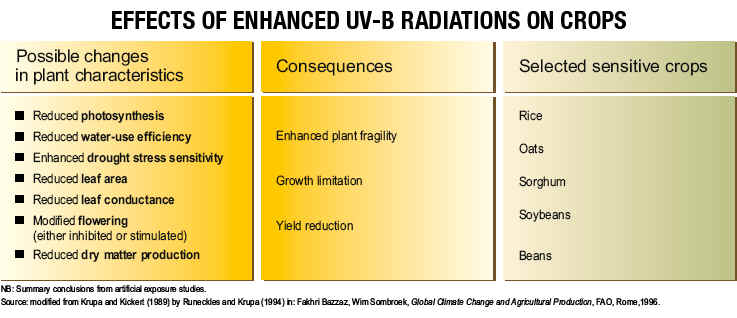 With the threat of UVB radiation in the troposphere forecasts are required to warn the public about the dangers of skin exposure

A 1% decrease in ozone can lead to a 1-2% increase in UVB radiation and 2% increase in skin cancers

The UV Index was created by the National Weather Service and EPA to rate the hazard of skin exposure to UV radiation on a scale from 1-11+
Environmental Effects of Ozone
Preventative Measures:
Limit exposure to sunlight
Wear sunscreen with SPF 30 or above
Wear UV protective sunglasses
Avoid tanning salons and sunlamps
Environmental Effects of Ozone
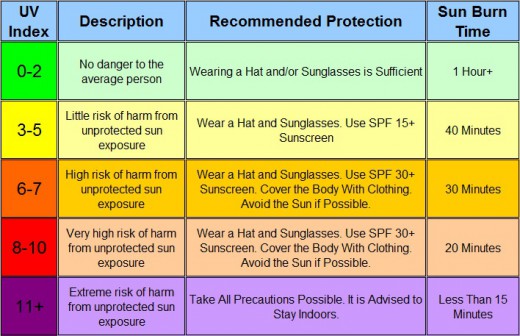 Until the 1980’s there was a lot of debate about whether ozone depletion was a natural process or human-induced problem

The discovery of CFCs as an ozone depleting substance provided proof that the ozone issue was human induced and possibly reversable

After the 1985 British Antarctic Survey report by Molina and Rowland world governments began to take a stand against CFC and other chemical emissions
Management Issues
The Montreal Protocol
International agreement signed in 1987  to reduce CFC emissions that cause ozone depletion
Originally signed by 27 countries then ratified by 119 additional countries
Called for a 50% reduction of 1986 emissions
Required an eventual ban by 1995 of all CFC emissions (2005 for developing nations)
Amendments in London (1990) and Copenhagen (1992) have continued to restrict chemical production and emissions
Management Issues
Collection and Reuse of CFCs
Collection of foam insulation and refrigerants containing CFCs to remove CFCs and reapply them
Management Issues
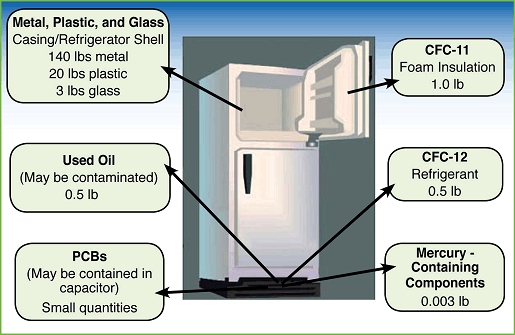 Substitutes for CFCs
Hydrofluorocarbons (HFCs)
Do not contain chlorine 
Do contain fluorine which is less effective at depleting ozone

Hydrochlorofluorocarbons (HCFCs)
Contain a hydrogen in place of chlorine
Broken down in the lower atmosphere
To be phased out by 2030

Helium
Limited in supply
Too expensive for home refrigeration
Management Issues
Substitutes for CFCs
Hydrocarbon propane
Inexpensive
Easily liquefied for storage in containers
Potential explosive
Not owned by the manufacturers of CFCs and therefore not promoted as a substitute in the industry
Still being researched for viability
Management Issues
Concentrations of CFCs in the stratosphere are currently declining

We are in a gradual recovery process  that should improve as CFCs are removed in the atmosphere

Until ozone levels increase we will have to adapt to higher levels of UVB radiation

Continued monitoring and reduction of ozone depleting chemicals will be required
Management Issues